Lecture Presentation
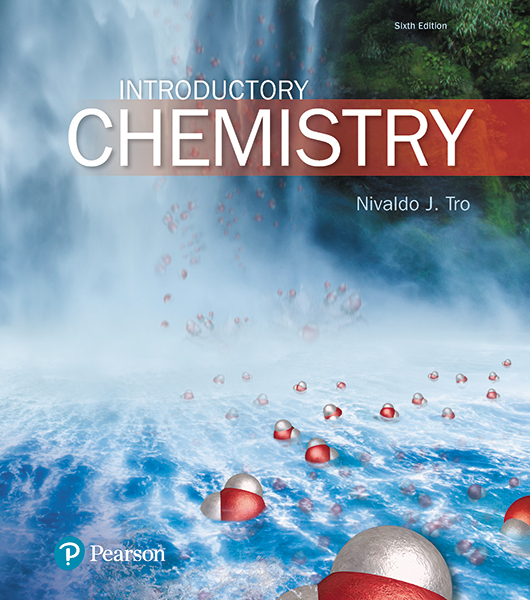 Chapter 6
Chemical Composition
How Much Sodium?
Sodium is an important dietary mineral that we eat in our food, primarily as sodium chloride (table salt). 
Sodium is involved in the regulation of body fluids, and eating too much of it can lead to high blood pressure.
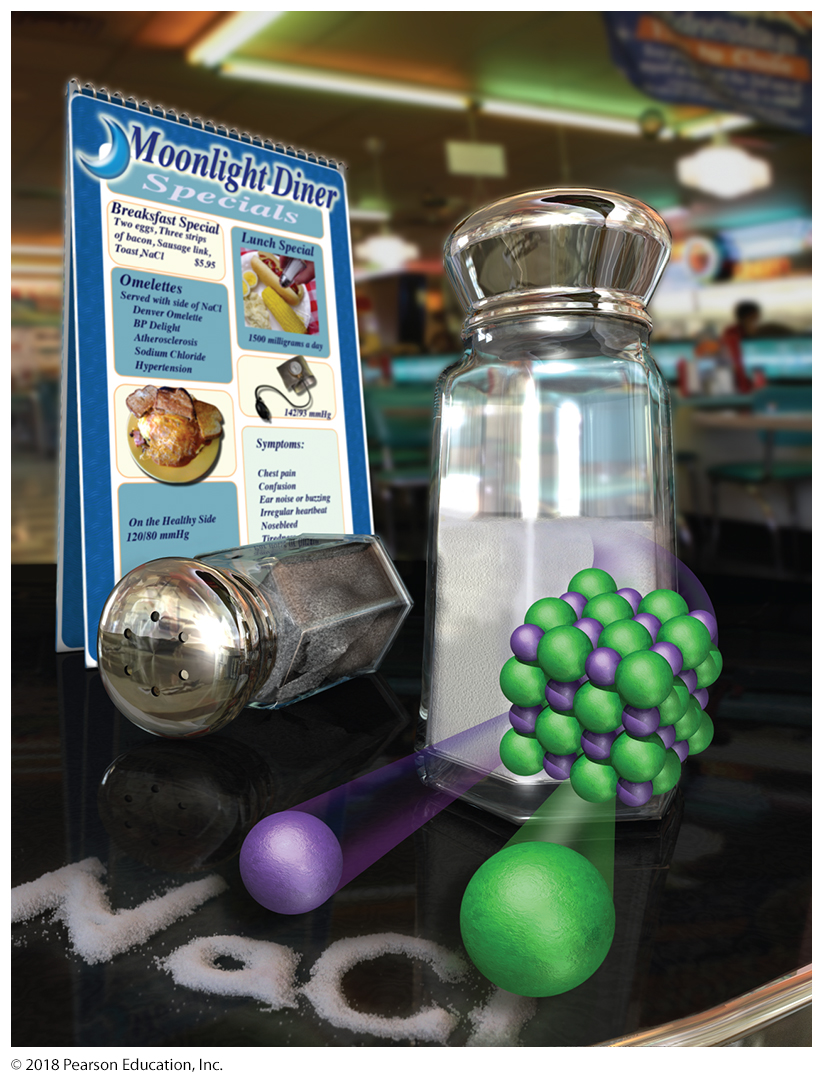 How Much Sodium in Sodium Chloride?
The FDA recommends a person consume less than 2.4 g (2400 mg) of sodium per day.
The mass of sodium that we eat is not the same as the mass of sodium chloride that we eat. 
How many grams of sodium chloride can we consume and still stay below the FDA recommendation for sodium?
The chemical composition of sodium chloride is given in its formula, NaCl. 
There is one sodium ion to every chloride ion. 
Since the masses of sodium and chlorine are different, the relationship between the mass of sodium and the mass of sodium chloride is not clear from the chemical formula alone. 
We need to calculate the amount of a constituent element in a given amount of a compound.
The Information in a Chemical Formula, Along with Atomic and Formula Masses, Can Be Used to Calculate the Amount of a Constituent Element in a Compound
How much chlorine is in a given amount of a chlorofluorocarbon?
How much iron is in a given amount of iron ore?
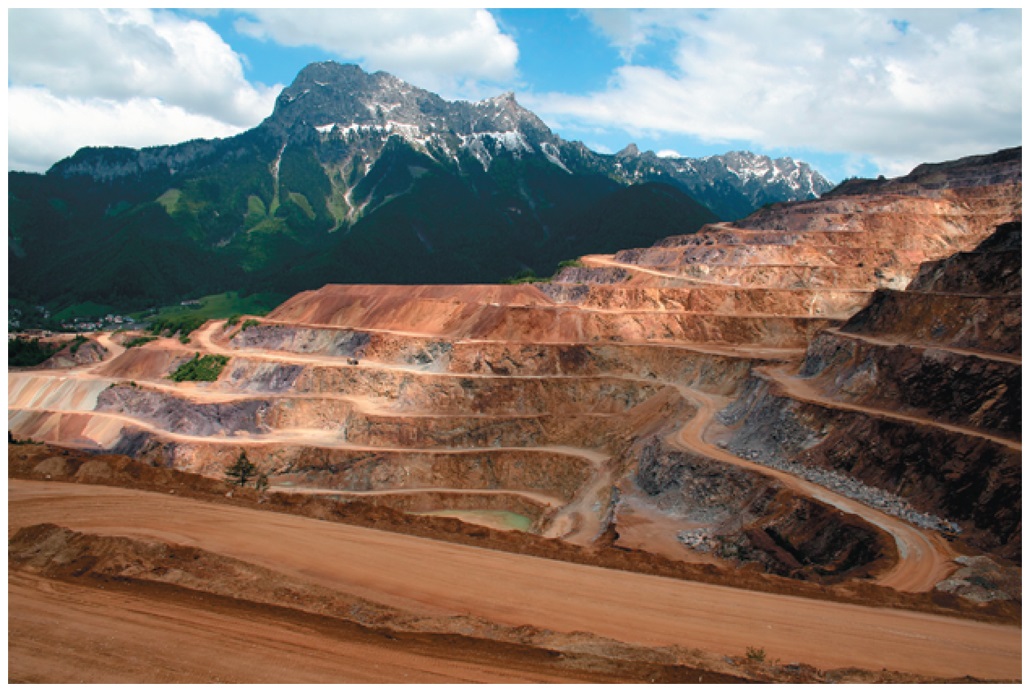 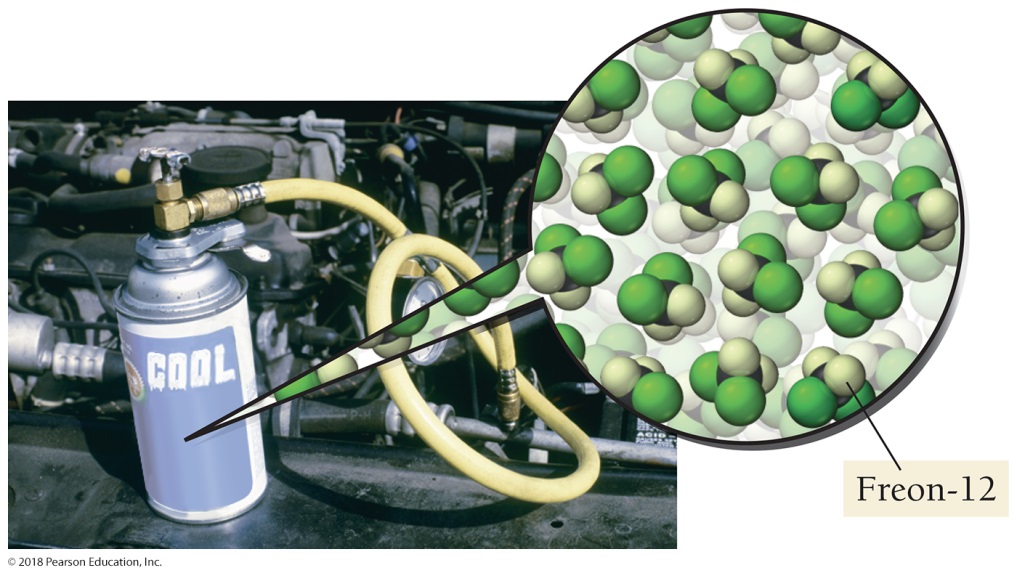 Counting by Weighing: Nails by the Pound
This problem is similar to asking how many atoms are in a given mass of an element.
Some hardware stores sell nails by the pound, which is easier than selling them by the nail.
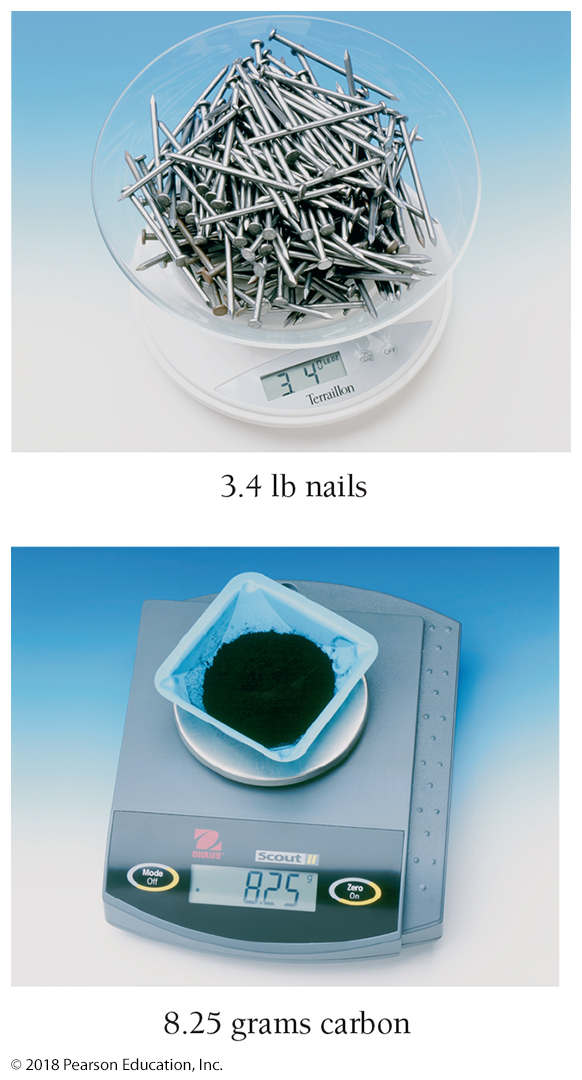 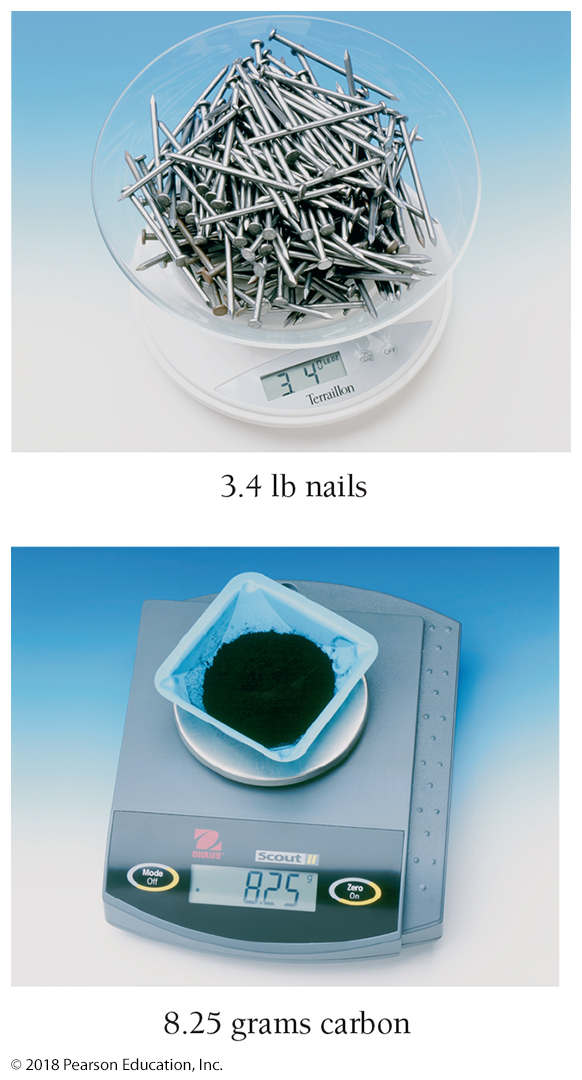 A customer buys 2.60 lb of medium-sized nails, and a dozen of these nails weigh 0.150 lb. How many nails did the customer buy?
The solution map for the problem is as follows:




We convert from pounds to number of nails:
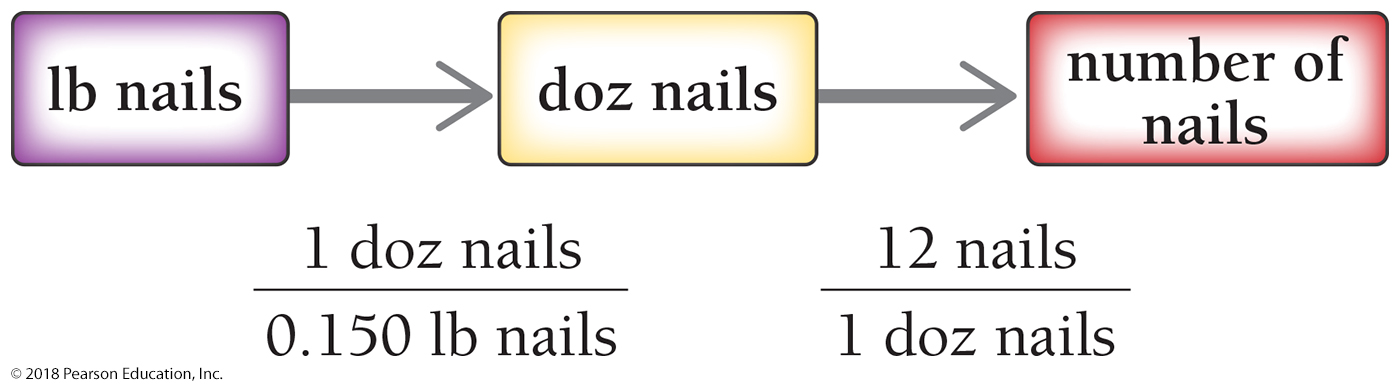 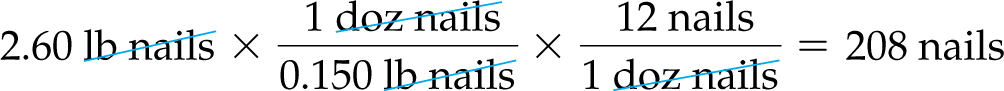 Counting by Weighing: Nails by the Pound
The conversion factor for the first part is the weight per dozen nails.

0.150 lb nails = 1 doz nails 

The conversion factor for the second part is the number of nails in one dozen.

1 doz nails = 12 nails
Counting by Weighing: Atoms by the Gram
With atoms, we must use their mass as a way to count them.
Atoms are too small and too numerous to count individually. 
Even if you could see atoms and counted them 24 hours a day as long as you lived, you would barely begin to count the number of atoms in something as small as a grain of sand.
Counting by Weighing: Atoms by the Gram
With nails, we used a dozen as a convenient number in our conversions.
A dozen is too small to use with atoms. 
We need a larger number because atoms are so small. 
The chemist’s “dozen” is called the mole (mol). 
1 mol = 6.022 × 1023
Avogadro’s Number
One mole of anything is 6.022 × 1023 units of that thing. 

This number is called Avogadro’s number, named after Amadeo Avogadro (1776–1856).

One mole of marbles corresponds to 
6.022 × 1023 marbles.
One mole of sand grains corresponds to 
6.022 × 1023 sand grains.
One Mole of Atoms, Ions, or Molecules Generally Makes Up Objects of Reasonable Size
Two large helium balloons contain approximately 1 mol of helium (He) atoms.
Twenty-two real copper pennies contain about 1 mol of copper (Cu) atoms.
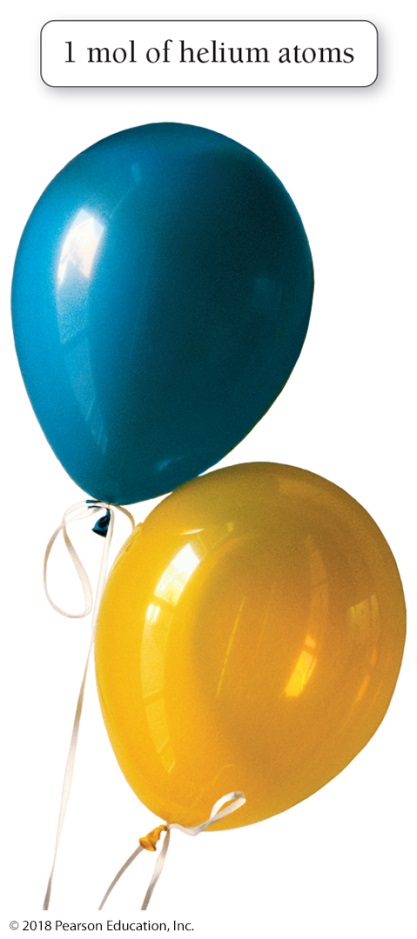 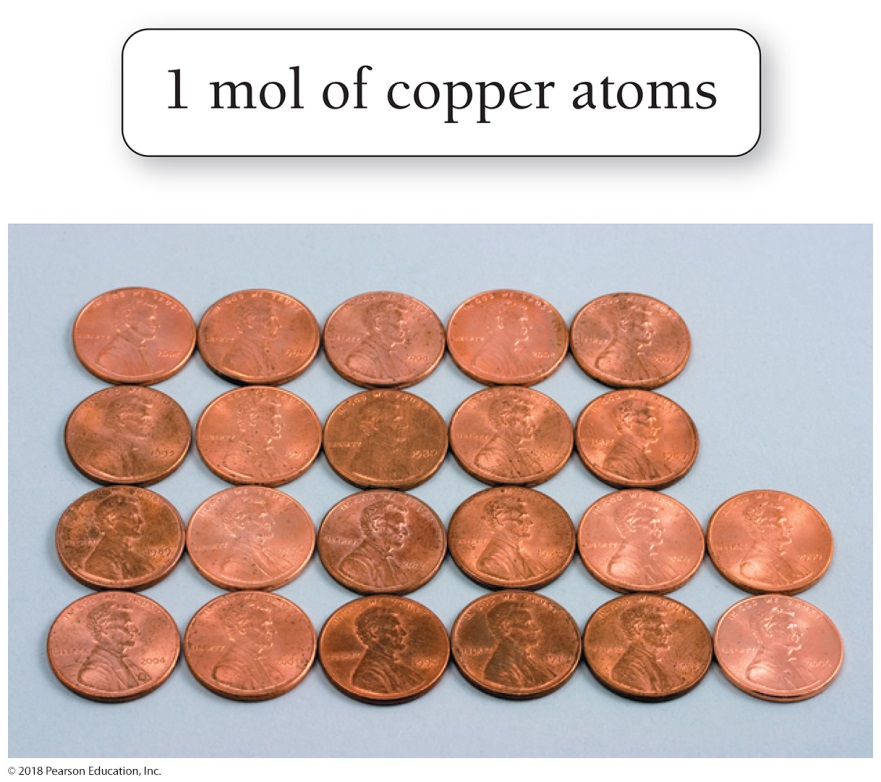 The Size of the Mole is a Measured Quantity
The numerical value of the mole is defined as being equal to the number of atoms in exactly 12 g of pure carbon-12.
This definition of the mole establishes a relationship between mass (grams of carbon) and number of atoms (Avogadro’s number). 
This relationship allows us to count atoms by weighing them.
Converting Moles to Number of Atoms:Convert 3.5 mol helium to the number of helium atoms.
GIVEN: 3.5 mol He
FIND: He atoms
RELATIONSHIPS USED
1 mol He = 6.022 × 1023 He atoms
SOLUTION MAP




SOLUTION
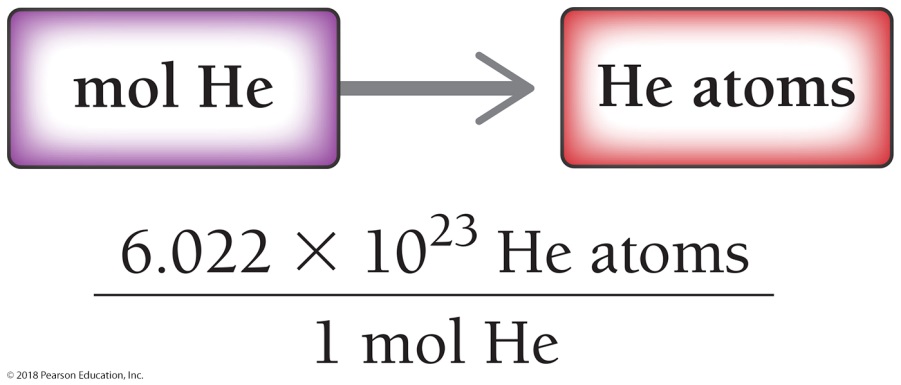 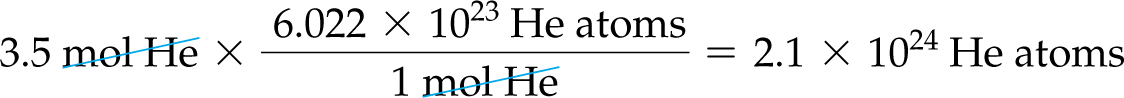 Example 6.1	Converting between Moles and Number of Atoms
A silver ring contains 1.1 × 1022 silver atoms. How many moles of silver are in the ring?
SORT   You are given the number of silver atoms and asked to find the number of moles.

GIVEN   1.1 × 1022 Ag atoms

FIND   mol Ag

STRATEGIZE   Draw a solution map, beginning with silver atoms and ending at moles. The conversion factor is Avogadro’s number.

SOLUTION MAP







RELATIONSHIPS USED
1 mol Ag = 6.022 × 1023 Ag atoms
		(Avogadro’s number)
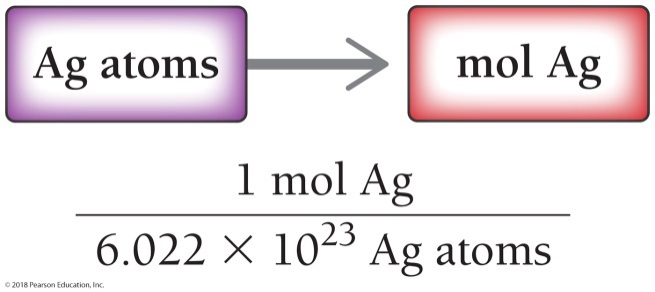 Example 6.1	Converting between Moles and Number of Atoms
Continued
SOLVE   Follow the solution map to solve the problem. Beginning with 1.1 × 1022 Ag atoms, use the conversion factor to determine the moles of Ag.

SOLUTION





CHECK   Are the units correct? Does the answer make physical sense?

The units, mol Ag, are the desired units. The magnitude of the answer is orders of magnitude smaller than the given quantity because it takes many atoms to make a mole, so you expect the answer to be orders of magnitude smaller than the given quantity.

Skillbuilder 6.1 | Converting between Moles and Number of Atoms
How many gold atoms are in a pure gold ring containing 8.83 × 10–2 mol Au?

For More Practice
Example 6.14; Problems 17, 18, 19, 20.
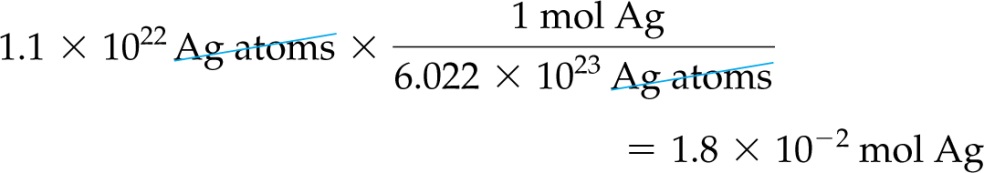 These pictures have the same number of nails. The weight of one dozen nails changes for different nails.
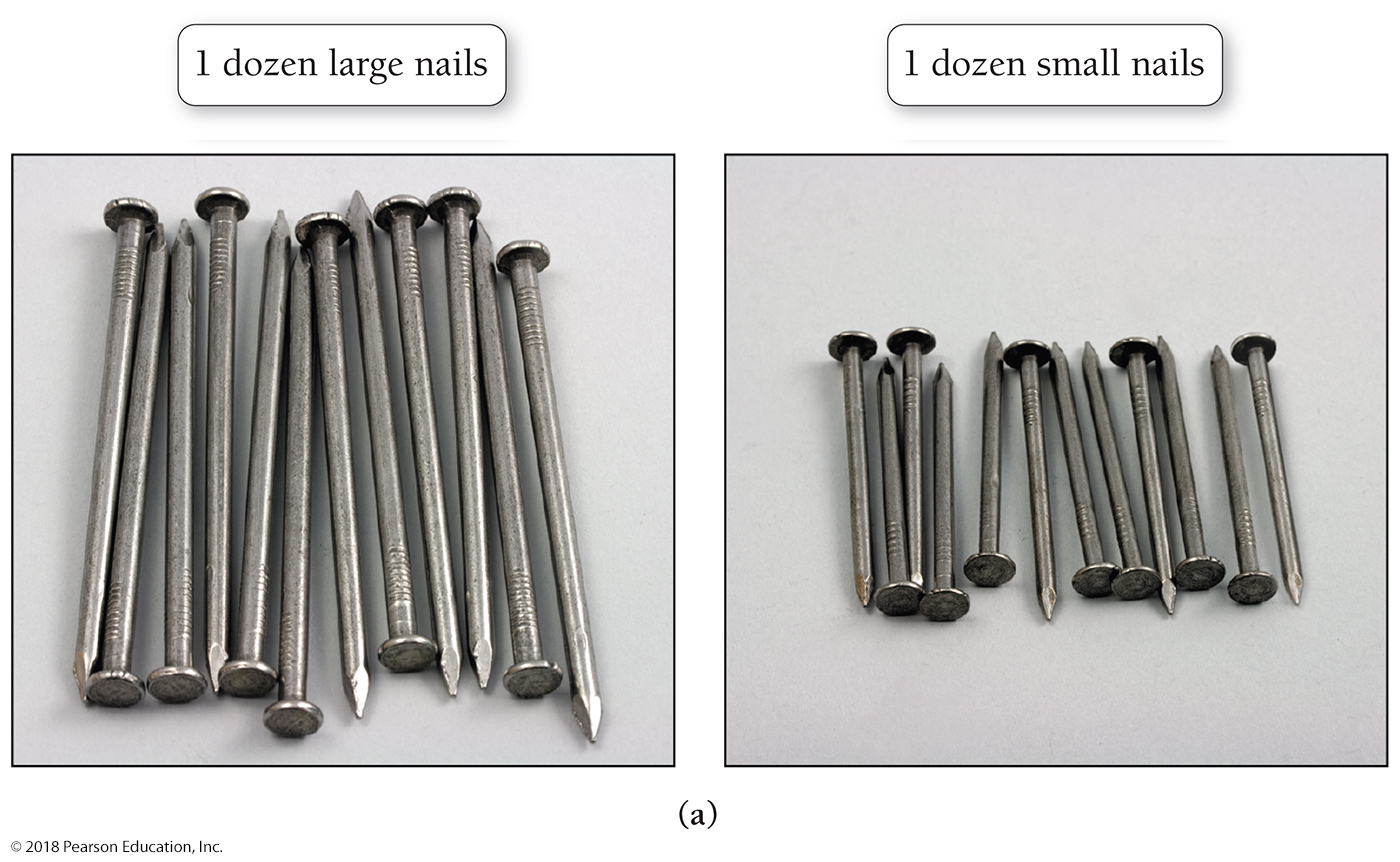 These pictures have the same number of atoms. The weight of one mole of atoms changes for different elements.
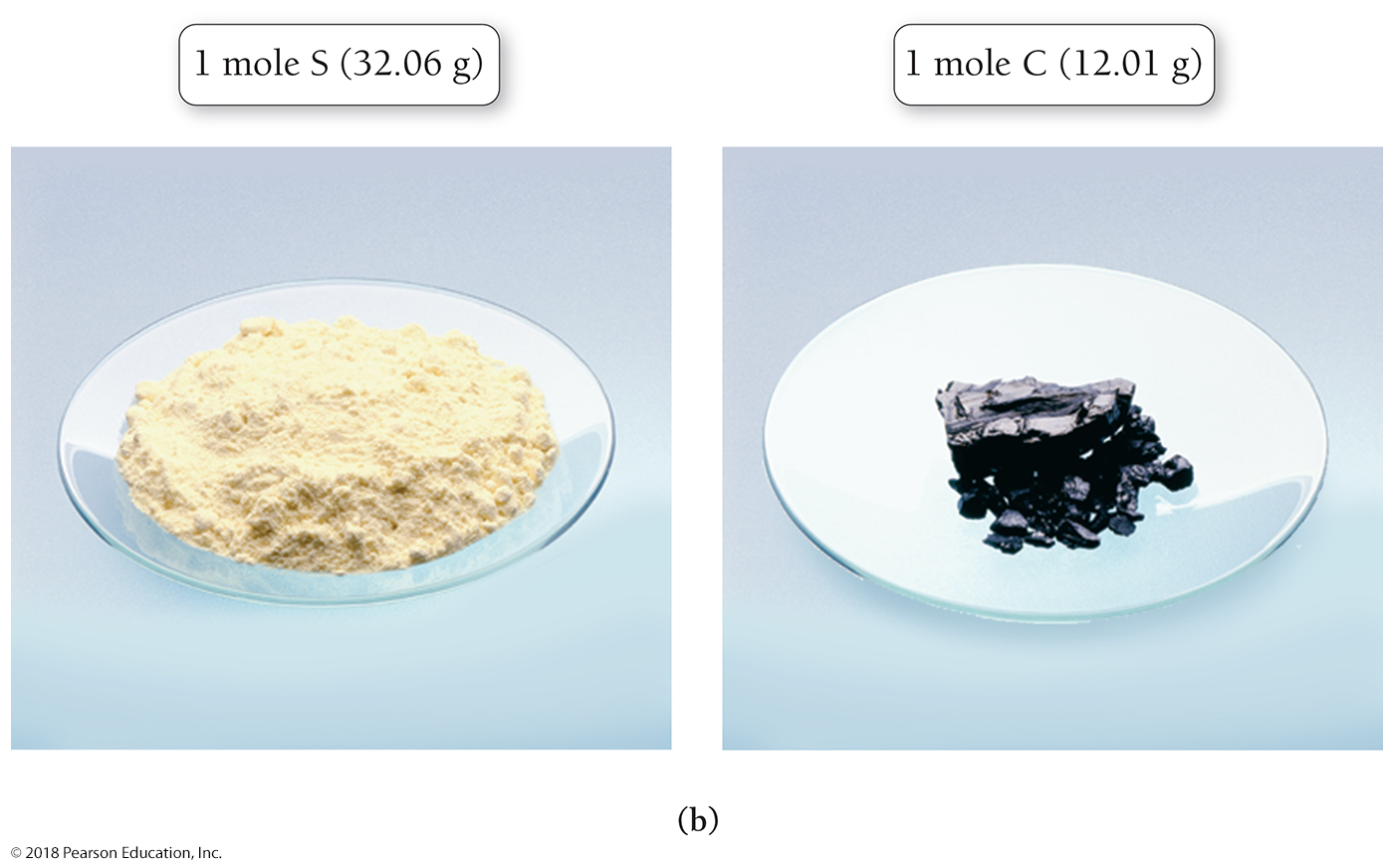 Molar Mass and Atomic Mass
The atomic mass unit (amu) is defined as one-twelfth of the mass of a carbon-12 atom.
The molar mass of any element—the mass of 1 mol of atoms of that element—is equal to the atomic mass of that element expressed in atomic mass units. 
One copper atom has an atomic mass of 63.55 amu.
1 mol of copper atoms has a mass of 63.55 g. 
The molar mass of copper is 63.55 g/mol.
The Mass of 1 mol of Atoms of an Element is Its Molar Mass
The mass of 1 mol of atoms changes for different elements:
32.07 g sulfur = 1 mol sulfur = 6.022 × 1023 S atoms
12.01 g carbon = 1 mol carbon = 6.022 × 1023 C atoms
6.94 g lithium = 1 mol lithium = 6.022 × 1023 Li atoms


The lighter the atom, the less mass in 1 mol of that atom.
Converting Between Grams and Moles:Calculate the number of moles of carbon in 0.58-g diamond.
GIVEN: 0.58 g C
FIND: mol C
SOLUTION MAP





RELATIONSHIPS USED
12.01 g C = 1 mol C (molar mass of carbon, from periodic table)
SOLUTION
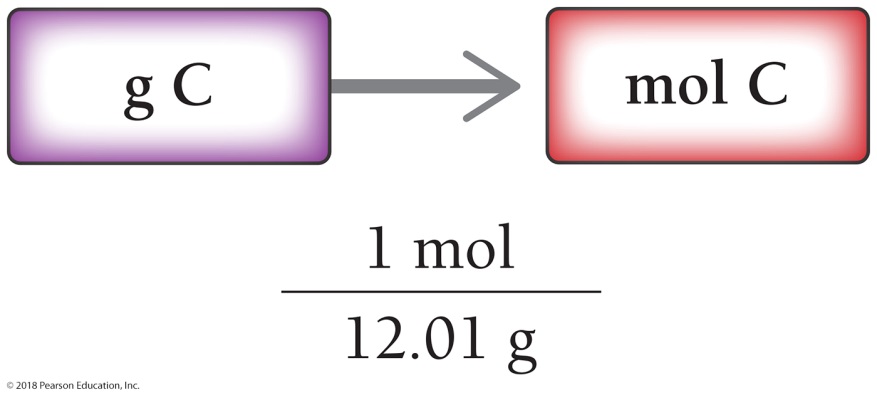 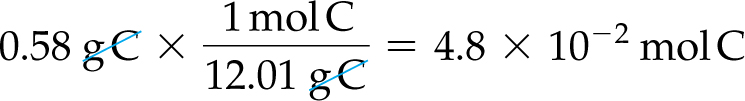 Converting Grams to Moles to Atoms:Calculate the number of atoms of carbon in 0.58-g diamond.
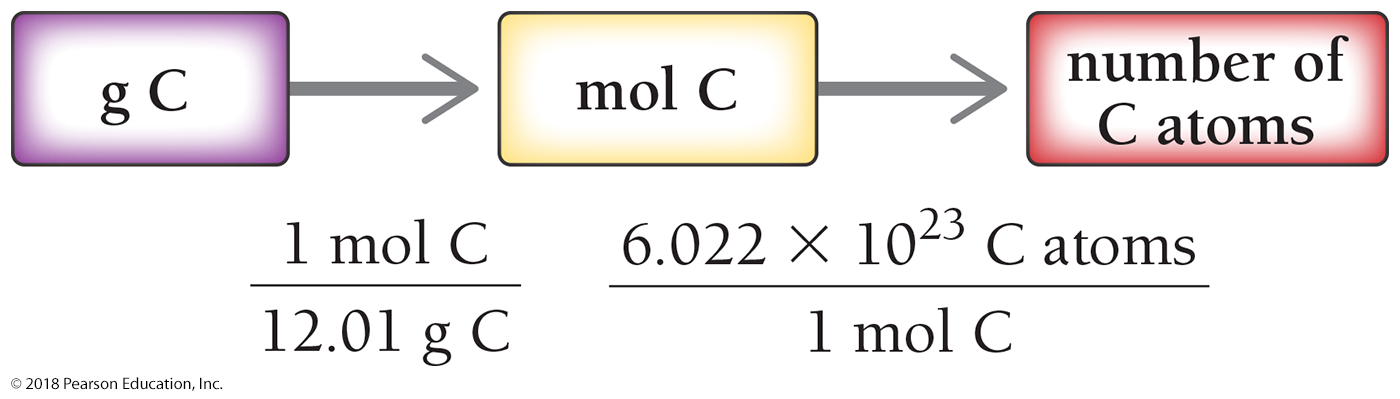 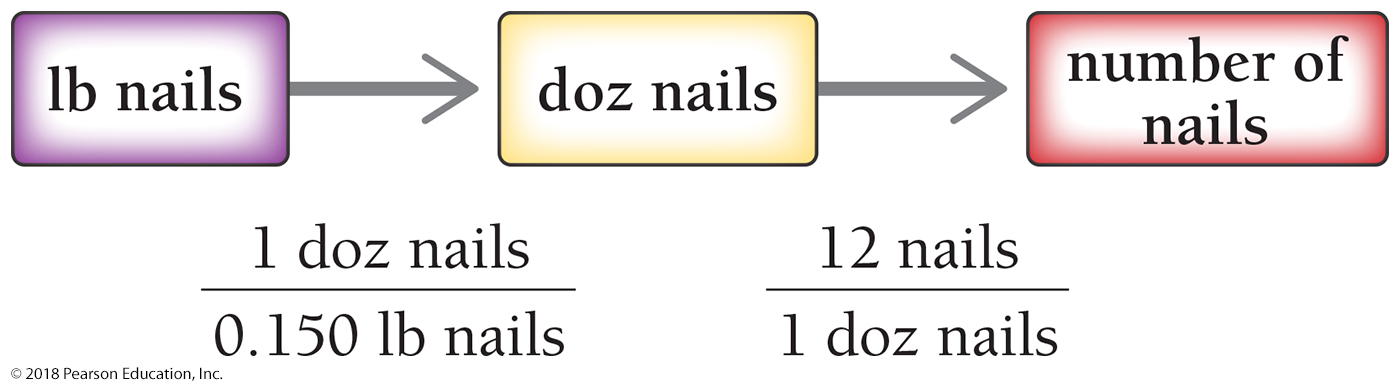 Example 6.3	The Mole Concept—Converting between Grams and Number of Atoms
How many aluminum atoms are in an aluminum can with a mass of 16.2 g?
SORT   You are given the mass of aluminum and asked to find the number of aluminum atoms.

GIVEN    16.2 g Al

FIND   Al atoms

STRATEGIZE   The solution map has two steps. In the first step, convert from g Al to mol Al. In the second step, convert from mol Al to the number of Al atoms. The required conversion factors are the molar mass of aluminum and the number of atoms in a mole.

SOLUTION MAP






RELATIONSHIPS USED
    26.98 g Al = 1 mol Al (molar mass of aluminum, from periodic table)
6.022 × 1023 = 1 mol (Avogadro’s number)
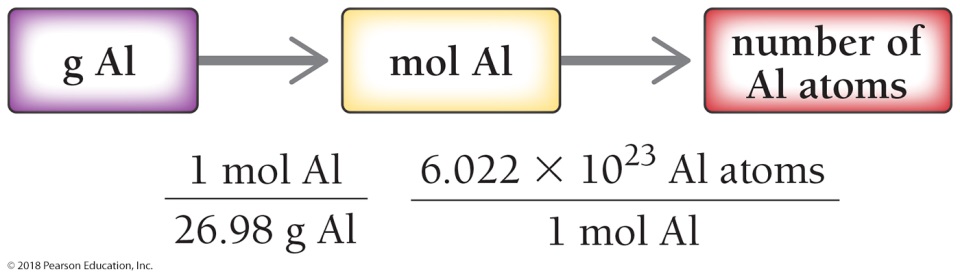 Example 6.3	The Mole Concept—Converting between Grams and Number of Atoms
Continued
SOLVE   Follow the solution map to solve the problem, beginning with 16.2 g Al and multiplying by the appropriate
conversion factors to arrive at Al atoms.

SOLUTION




CHECK   Are the units correct? Does the answer make physical sense? 

The units, Al atoms, are correct. The answer makes sense because the number of atoms in any macroscopic-sized sample of matter is very large.

Skillbuilder 6.3 | The Mole Concept—Converting between Grams and Number of Atoms
Calculate the mass of 1.23 × 1024 helium atoms.

For More Practice
Example 6.16; Problems 35, 36, 37, 38, 39, 40, 41, 42.
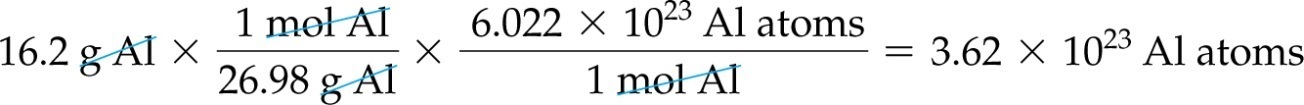 Counting Molecules by the Gram
For elements, the molar mass is the mass of 1 mol of atoms of that element. 
For compounds, the molar mass is the mass of 1 mol of molecules or formula units of that compound. 
Ionic compounds do not contain individual molecules.
We convert between the mass of a compound and moles of the compound, and then we calculate the number of molecules (or formula units) from moles.
Converting Between Grams and Moles of a Compound Requires the Molar Mass of the Compound
The molar mass of a compound in grams per mole is numerically equal to the formula mass of the compound in atomic mass units.

 
The formula mass for a compound is the sum of the atomic masses of all of the atoms in a chemical formula.
Example 6.4	The Mole Concept—Converting between Grams and Moles for Compounds
Calculate the mass (in grams) of 1.75 mol of water.
SORT   You are given moles of water and asked to find the mass.

GIVEN   1.75 mol H2O

FIND   g H2O

STRATEGIZE   Draw a solution map showing the conversion from mol H2O to g H2O. The conversion factor is the molar mass of water, which you can determine by summing the atomic masses of all the atoms in the chemical formula.

SOLUTION MAP







RELATIONSHIPS USED
H2O molar mass = 2(atomic mass H) + 1(atomic mass O)
 = 2(1.01) + 1(16.00)
 = 18.02 g/mol
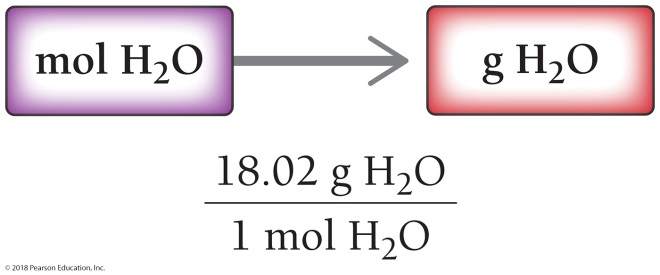 Example 6.4	The Mole Concept—Converting between Grams and Moles for Compounds
Continued
SOLVE   Follow the solution map to solve the problem. Begin with 1.75 mol of water and use the molar mass to convert to grams of water.

SOLUTION




CHECK   Check your answer. Are the units correct? Does the answer make physical sense? 

The units (g H2O) are the desired units. The magnitude of the answer makes sense because 1 mol of water has a mass of 18.02 g; therefore, 1.75 mol should have a mass that is slightly less than 36 g.

Skillbuilder 6.4 | The Mole Concept—Converting between Grams and Moles
Calculate the number of moles of NO2 in 1.18 g of NO2.

For More Practice
Problems 47, 48, 49, 50.
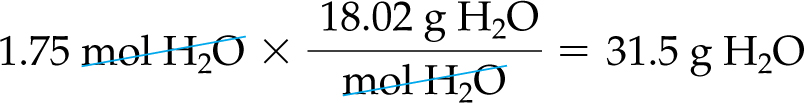 Example 6.5	The Mole Concept—Converting between Mass of a Compound and Number of Molecules
What is the mass of 4.78 × 1024 NO2 molecules?
SORT   You are given the number of NO2 molecules and asked to find the mass.

GIVEN   4.78 × 1024 NO2 molecules

FIND   g NO2

STRATEGIZE   The solution map has two steps. In the first step, convert from molecules of NO2 to moles of NO2. In the second step, convert from moles of NO2 to mass of NO2. The required conversion factors are the molar mass of NO2 and the number of molecules in a mole.

SOLUTION MAP
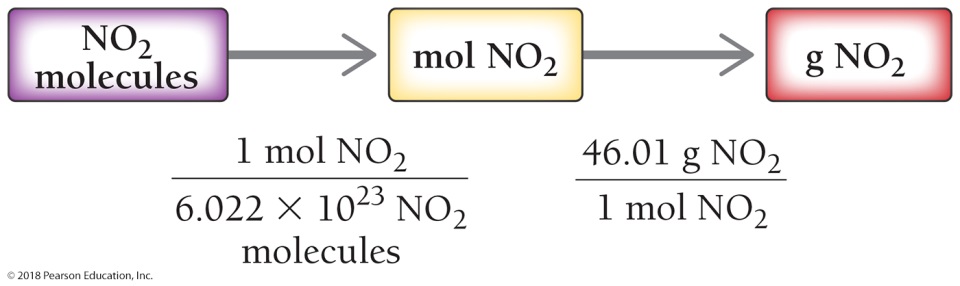 Example 6.5	The Mole Concept—Converting between Mass of a Compound and Number of Molecules
Continued
RELATIONSHIPS USED
6.022 × 1023 molecules = 1 mol (Avogadro’s number)

NO2 molar mass = 1(atomic mass N) + 2(atomic mass O)
= 14.01 + 2(16.00)
= 46.01 g/mol

SOLVE   Using the solution map as a guide, begin with molecules of NO2 and multiply by the appropriate conversion factors to arrive at g NO2.

SOLUTION






CHECK   Check your answer. Are the units correct? Does the answer make physical sense? 

The units, g NO2, are correct. Because the number of NO2 molecules is more than one mole, the answer should be more than one molar mass (more than 46.01 g), which it is; therefore, the magnitude of the answer is reasonable.
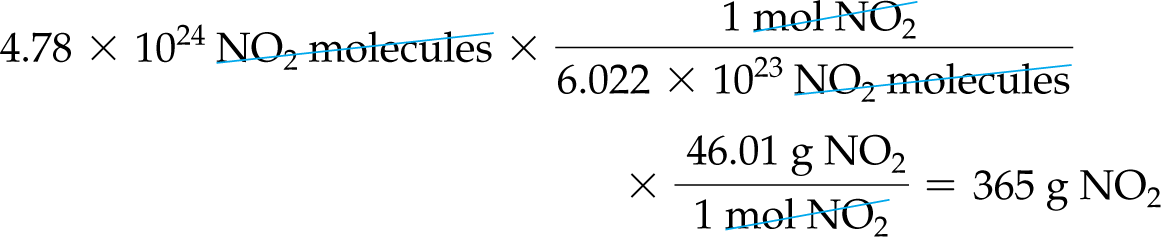 Example 6.5	The Mole Concept—Converting between Mass of a Compound and Number of Molecules
Continued
Skillbuilder 6.5 | The Mole Concept—Converting between Mass and Number of Molecules
How many H2O molecules are in a sample of water with a mass of 3.64 g?

For More Practice
Problems 51, 52, 53, 54.
Chemical Formulas as Conversion Factors 3-Leaf Clover Analogy: How Many Leaves on 14 Clovers?
3 leaves : 1 clover
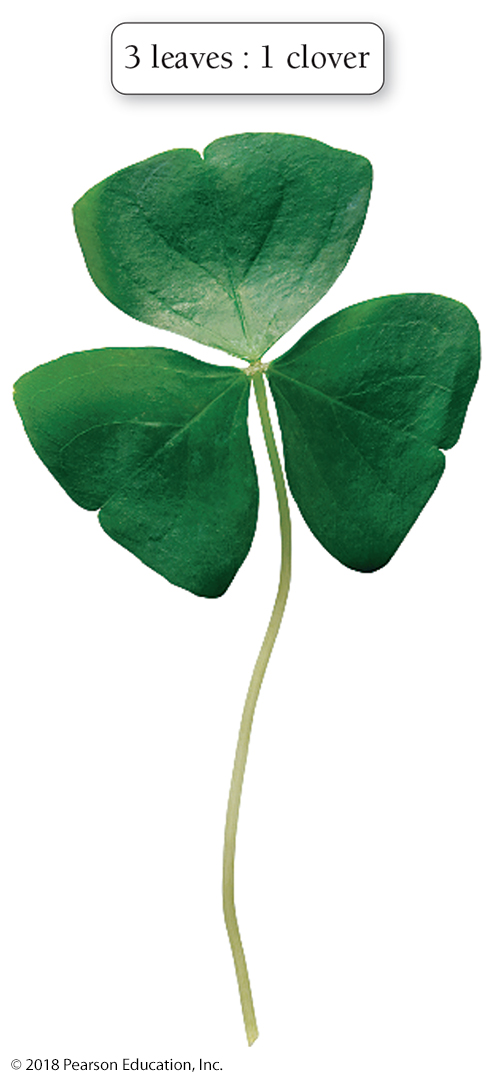 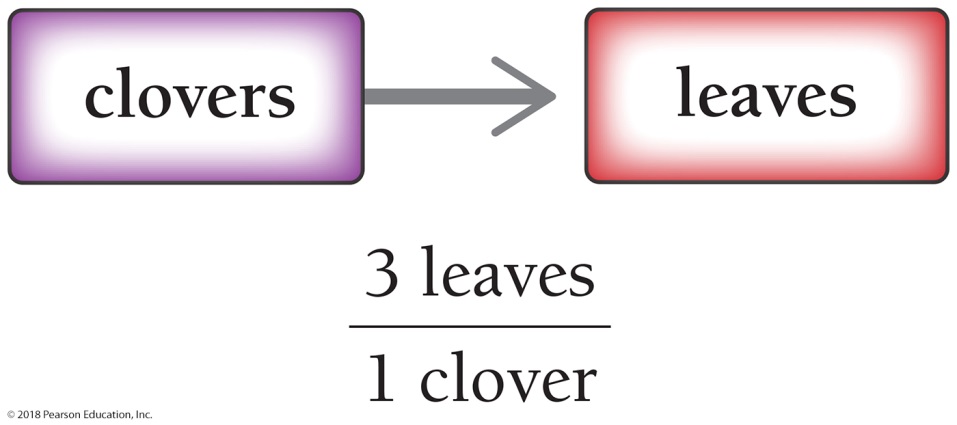 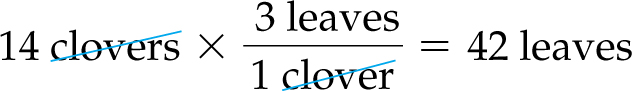 Chemical Formulas as Conversion Factors
The formula for carbon dioxide, CO2, means there are two O atoms per one CO2 molecule. 
We write this as follows:
2 O atoms : 1 CO2 molecule
Similarly,
2 dozen O atoms : 1 dozen CO2 molecules
And
2 mol O: 1 mol CO2
The Conversion Factor Comes Directly from the Chemical Formula
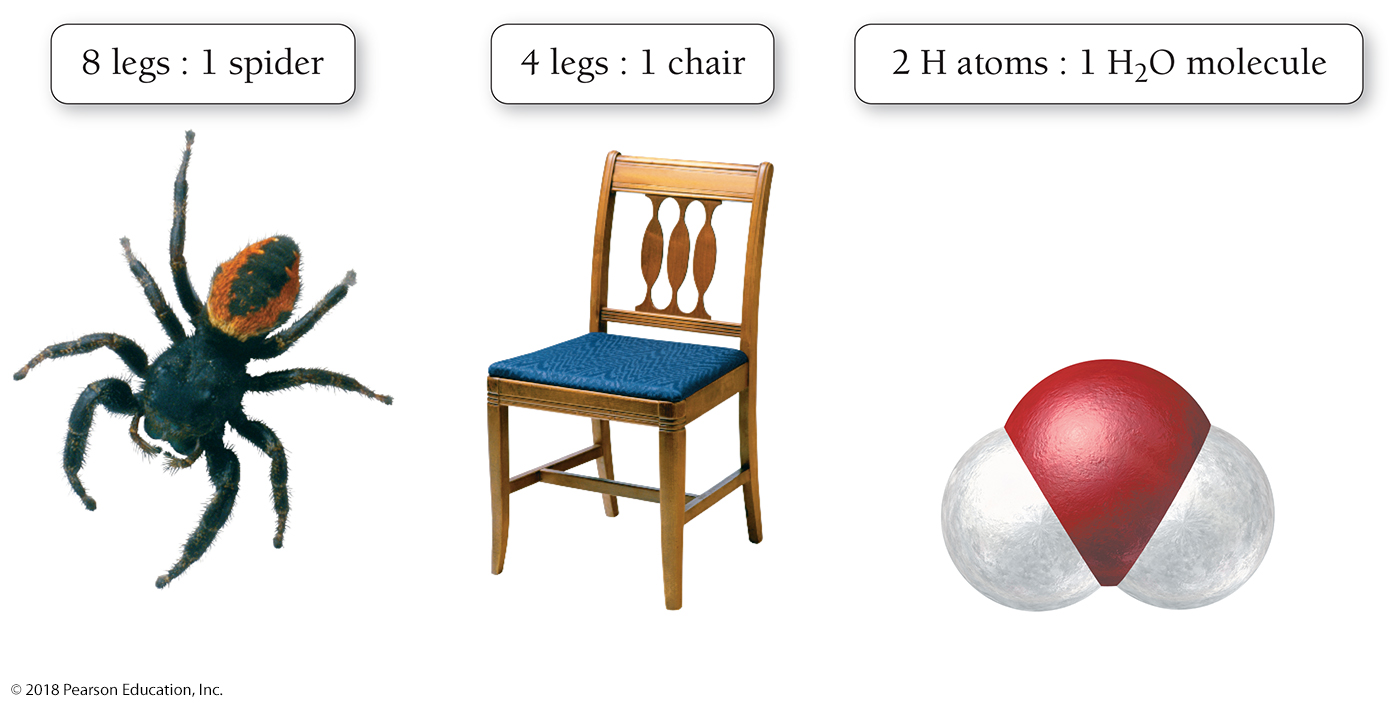 Example 6.6	Chemical Formulas as Conversion Factors—Converting between Moles of a Compound and Moles of a Constituent Element
Determine the number of moles of O in 1.7 mol of CaCO3.
SORT   You are given the number of moles of CaCO3 and asked to find the number of moles of O.

GIVEN   1.7 mol CaCO3

FIND   mol O

STRATEGIZE   The solution map begins with moles of calcium carbonate and ends with moles of oxygen. Determine the conversion factor from the chemical formula, which indicates three O atoms for every CaCO3 unit.

SOLUTION MAP







RELATIONSHIPS USED
3 mol O : 1 mol CaCO3 (from chemical formula)
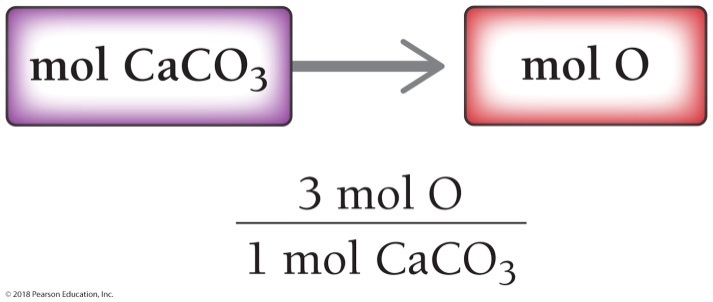 Example 6.6	Chemical Formulas as Conversion Factors—Converting between Moles of a Compound and Moles of a Constituent Element
Continued
SOLVE   Follow the solution map to solve the problem. The subscripts in a chemical formula are exact, so they never limit significant figures.

SOLUTION




CHECK   Check your answer. Are the units correct? Does the answer make physical sense? 

The units (mol O) are correct. The magnitude is reasonable as the number of moles of oxygen should be larger than the number of moles of CaCO3 (because each CaCO3 unit contains 3 O atoms).

Skillbuilder 6.6 | Chemical Formulas as Conversion Factors—Converting between Moles of a Compound and Moles of a Constituent Element
Determine the number of moles of O in 1.4 mol of H2SO4.

For More Practice
Example 6.17; Problems 63, 64.
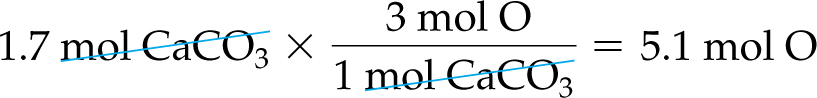 Converting Between Grams of a Compound and Grams of a Constituent Element: Find the mass of sodium in 15 g of NaCl.
GIVEN: 15 g NaCl
FIND: g Na
SOLUTION MAP






SOLUTION
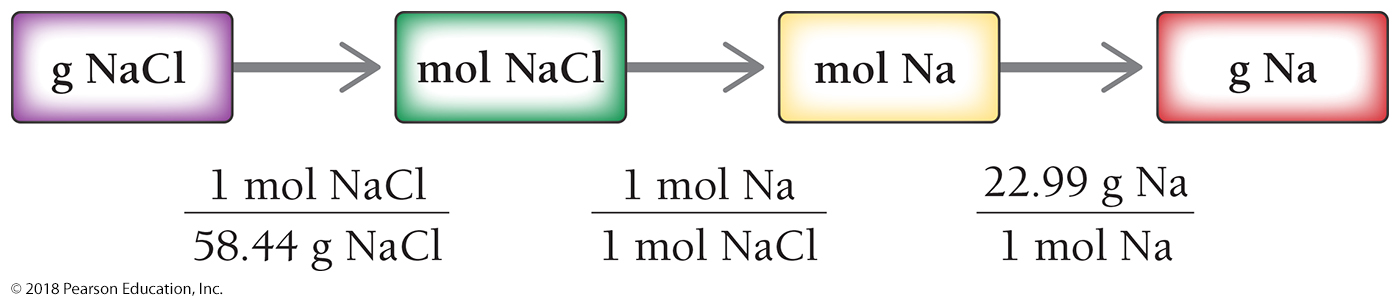 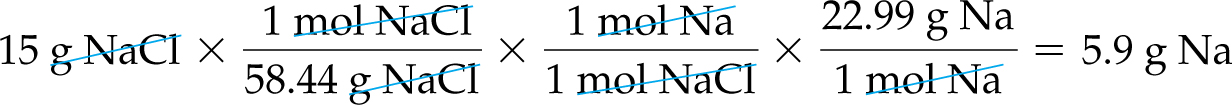 Mole Relationships from a Chemical Formula
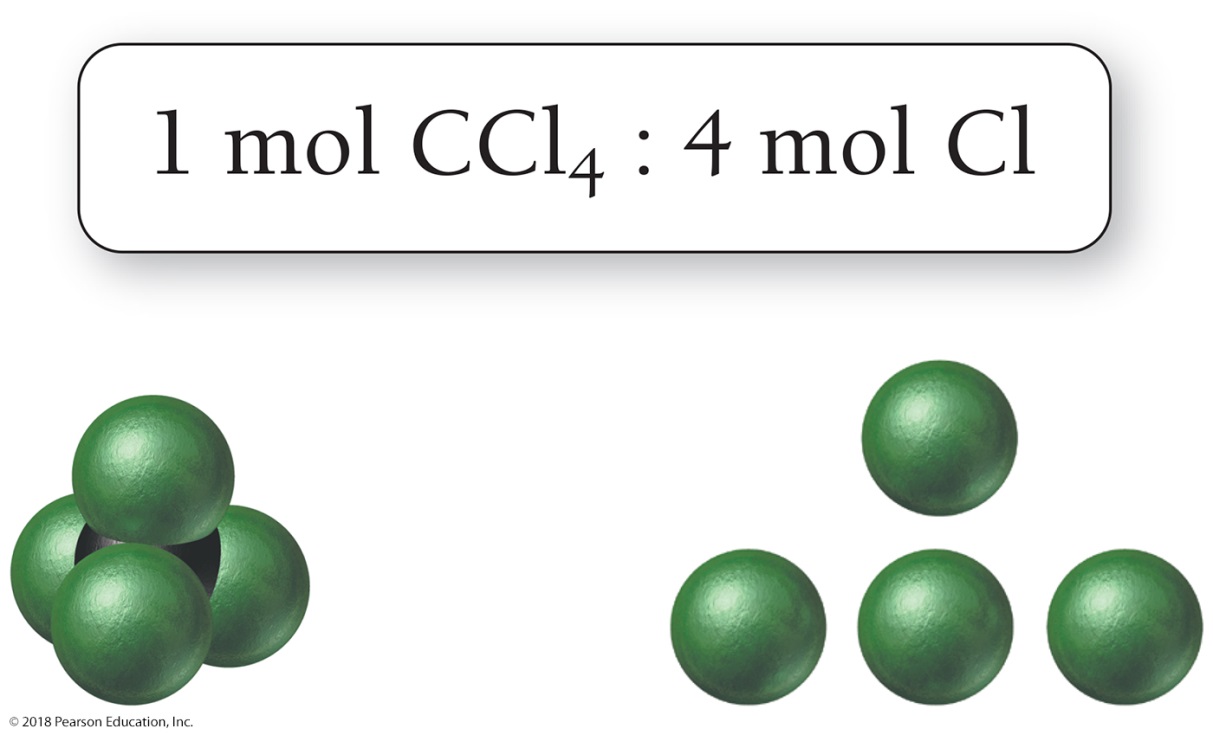 The relationships inherent in a chemical formula allow us to convert between moles of the compound and moles of a constituent element (and vice versa).
Mass Percent Composition of Compounds
The mass percent composition, or mass percent, of an element is the element’s percentage of the total mass of the compound.
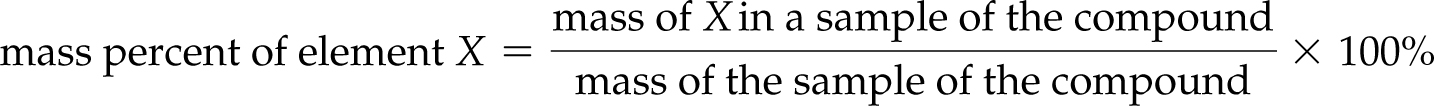 Finding Mass Percent Composition
A 0.358-g sample of chromium reacts with oxygen to form 0.523 g of the metal oxide. 
The mass percent of chromium is as follows:
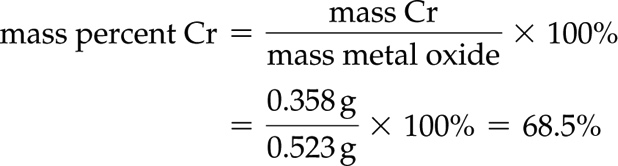 Finding Mass Percent Composition
We can use mass percent composition as a conversion factor between grams of a constituent element and grams of the compound.
The mass percent composition of sodium in sodium chloride is 39%.
This can be written as follows: 
39 g sodium : 100 g sodium chloride
Example 6.8	Using Mass Percent Composition as a Conversion Factor
The FDA recommends that adults consume less than 2.4 g of sodium per day. How many grams of sodium chloride
can you consume and still be within the FDA guidelines? Sodium chloride is 39% sodium by mass.
SORT   You are given the mass of sodium and the mass percent of sodium in sodium chloride. When mass percent is given, write it as a fraction. Percent means per hundred, so 39% sodium indicates that there are 39 g Na per 100 g NaCl. You are asked to find the mass of sodium chloride that contains the given mass of sodium.

GIVEN    






FIND   g NaCl

STRATEGIZE   Draw a solution map that starts with the mass of sodium and uses the mass percent as a conversion
factor to get to the mass of sodium chloride.

SOLUTION MAP
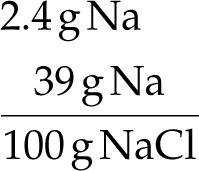 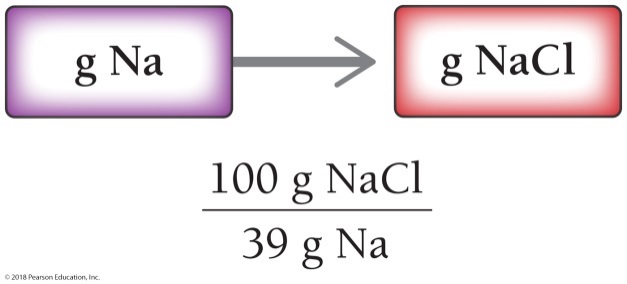 Example 6.8	Using Mass Percent Composition as a Conversion Factor
Continued
RELATIONSHIPS USED
39 g Na : 100 g NaCl (given in the problem)

SOLVE   Follow the solution map to solve the problem, beginning with grams Na and ending with grams of NaCl. The amount of salt you can consume and still be within the FDA guideline is 6.2 g NaCl.

SOLUTION




CHECK   Check your answer. Are the units correct? Does the answer make physical sense?

The units, g NaCl, are correct. The answer makes physical sense
because the mass of NaCl should be larger than the mass of Na. The mass of a compound containing a given mass of a particular
element is always larger than the mass of the element itself.
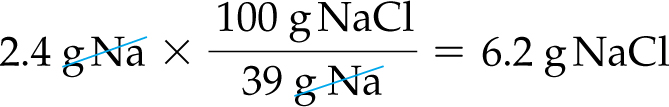 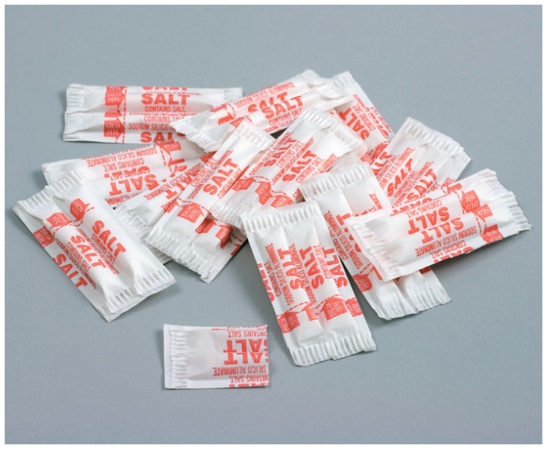 Example 6.8	Using Mass Percent Composition as a Conversion Factor
Continued
Skillbuilder 6.8 | Using Mass Percent Composition as a Conversion Factor
If a woman consumes 22 g of sodium chloride, how much sodium does she consume? Sodium chloride is 39%
sodium by mass.

For More Practice
Example 6.19; Problems 75, 76, 77, 78.
Mass Percent Composition from a Chemical Formula
Based on the chemical formula, the mass percent of element Cl in compound CCl2F2 is as follows:
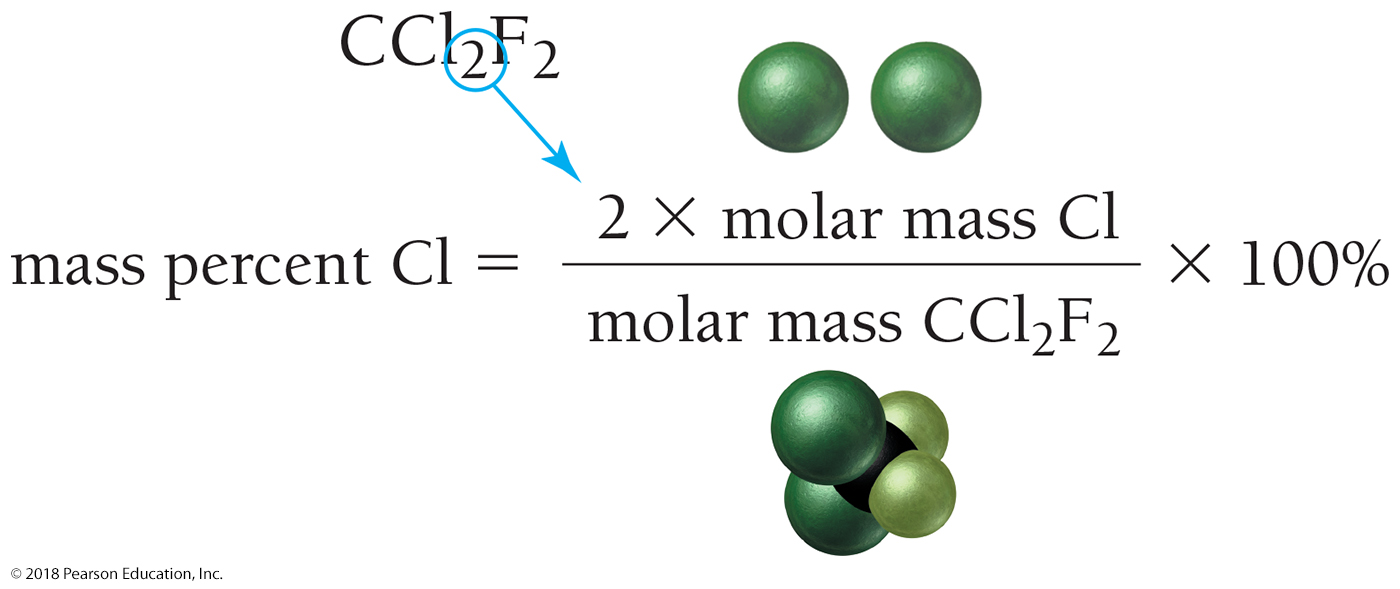 Example 6.9	Mass Percent Composition
Calculate the mass percent of Cl in freon-114 (C2Cl4F2).
SORT   You are given the molecular formula of freon-114 and asked to find the mass percent of Cl.

GIVEN   C2Cl4F2

FIND   Mass % Cl

STRATEGIZE   You can use the information in the chemical formula to substitute into the mass percent equation and obtain the mass percent Cl.

SOLUTION MAP







RELATIONSHIPS USED
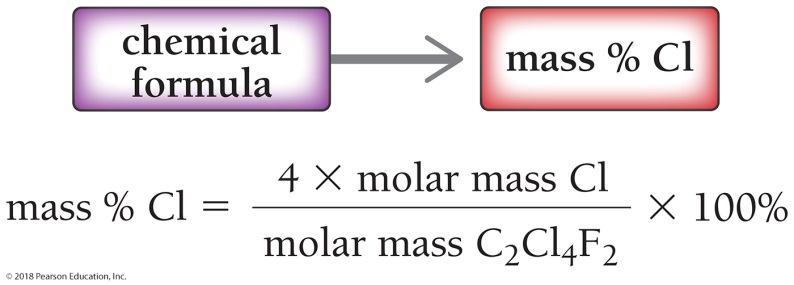 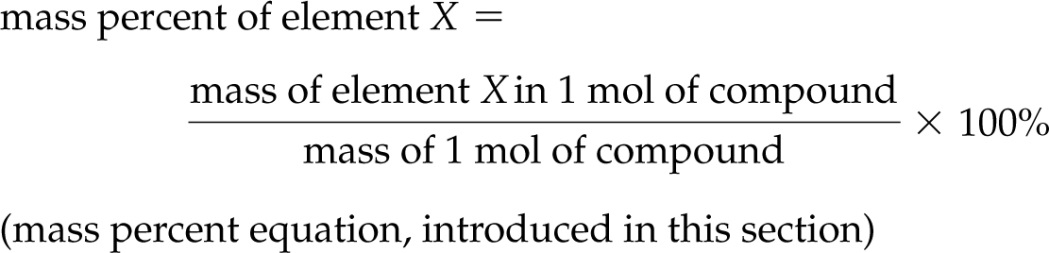 Example 6.9	Mass Percent Composition
Continued
SOLVE   Calculate the molar mass of freon-114 and substitute the values into the equation to find mass percent Cl.

SOLUTION















CHECK   Check your answer. Are the units correct? Does the answer make physical sense?

The units (%) are correct. The answer makes physical sense. Mass percent composition should never exceed 100%. If your answer is greater than 100%, you have made an error.
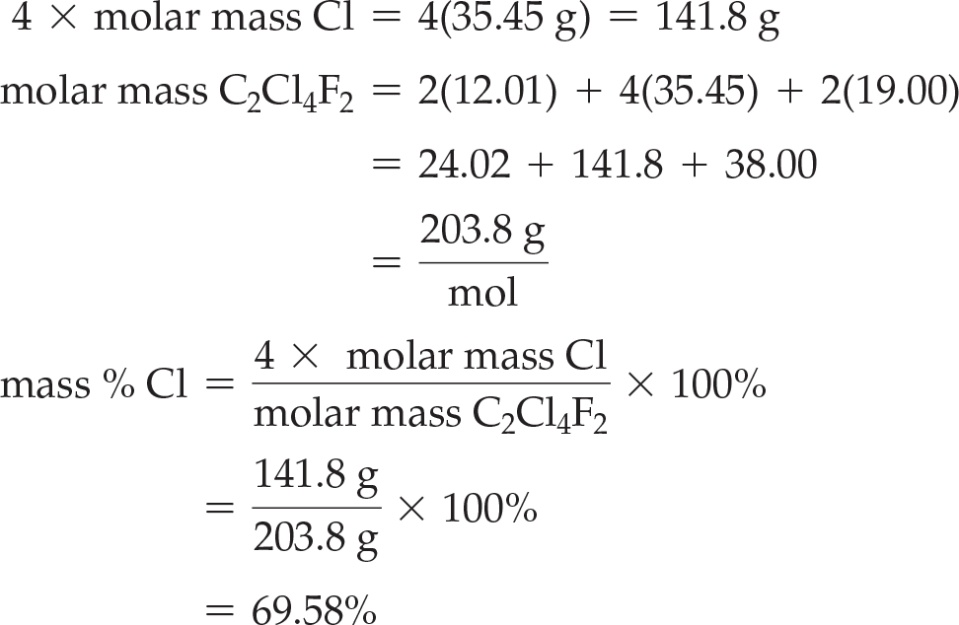 Example 6.9	Mass Percent Composition
Continued
Skillbuilder 6.9 | Mass Percent Composition
Acetic acid (HC2H3O2) is the active ingredient in vinegar. Calculate the mass percent composition of O in acetic acid.

For More Practice
Example 6.20; Problems 79, 80, 81, 82, 85, 86.
Chemistry and Health: Fluoridation of Drinking Water
Fluoride strengthens tooth enamel, which prevents tooth decay. 
Too much fluoride can cause teeth to become brown and spotted, a condition known as dental fluorosis. 
Extremely high levels can lead to skeletal fluorosis. 
The scientific consensus is that, like many minerals, fluoride shows some health benefits at certain levels—about 1–4 mg/day for adults—but can have detrimental effects at higher levels. 
Adults who drink between 1 and 2 L of water per day would receive the beneficial amounts of fluoride from the water.
Chemistry and Health: Fluoridation of Drinking Water
Fluoride is often added to water as sodium fluoride (NaF).
What is the mass percent composition of F− in NaF? 
How many grams of NaF should be added to 1500 L of water to fluoridate it at a level of 1.0 mg F−/L?
Empirical Formulas from Mass Percent Composition
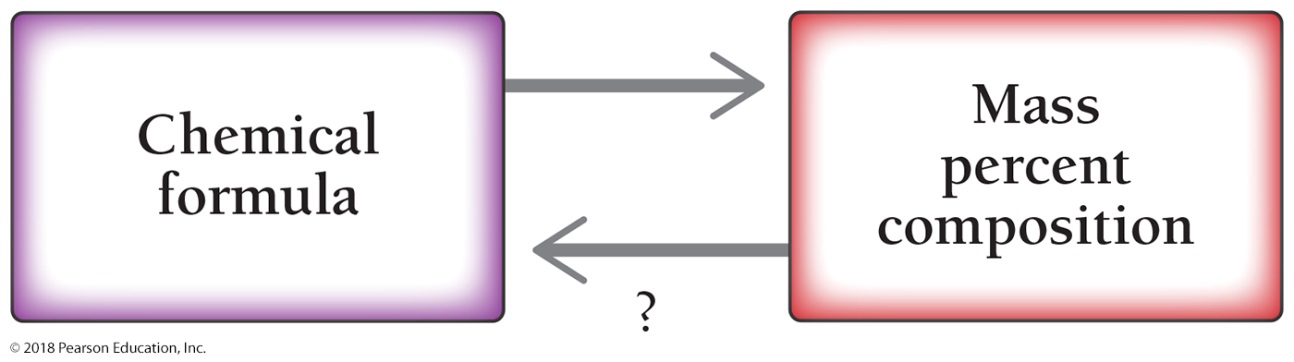 An empirical formula gives only the smallest whole-number ratio of each type of atom in a compound, not the specific number of each type of atom in a molecule.
The molecular formula is always a whole-number multiple of the empirical formula.
For example, the molecular formula for hydrogen peroxide is H2O2 and its empirical formula is HO.
Molecular formula = Empirical × n , where n = 1, 2, 3 . . . 
n = 2 for hydrogen peroxide.
Calculating an Empirical Formula from Experimental Data: Decomposition of Water
We decompose a sample of water in the laboratory and find that it produces 3.0 g of hydrogen and 24 g of oxygen. 
How do we determine an empirical formula from these data?
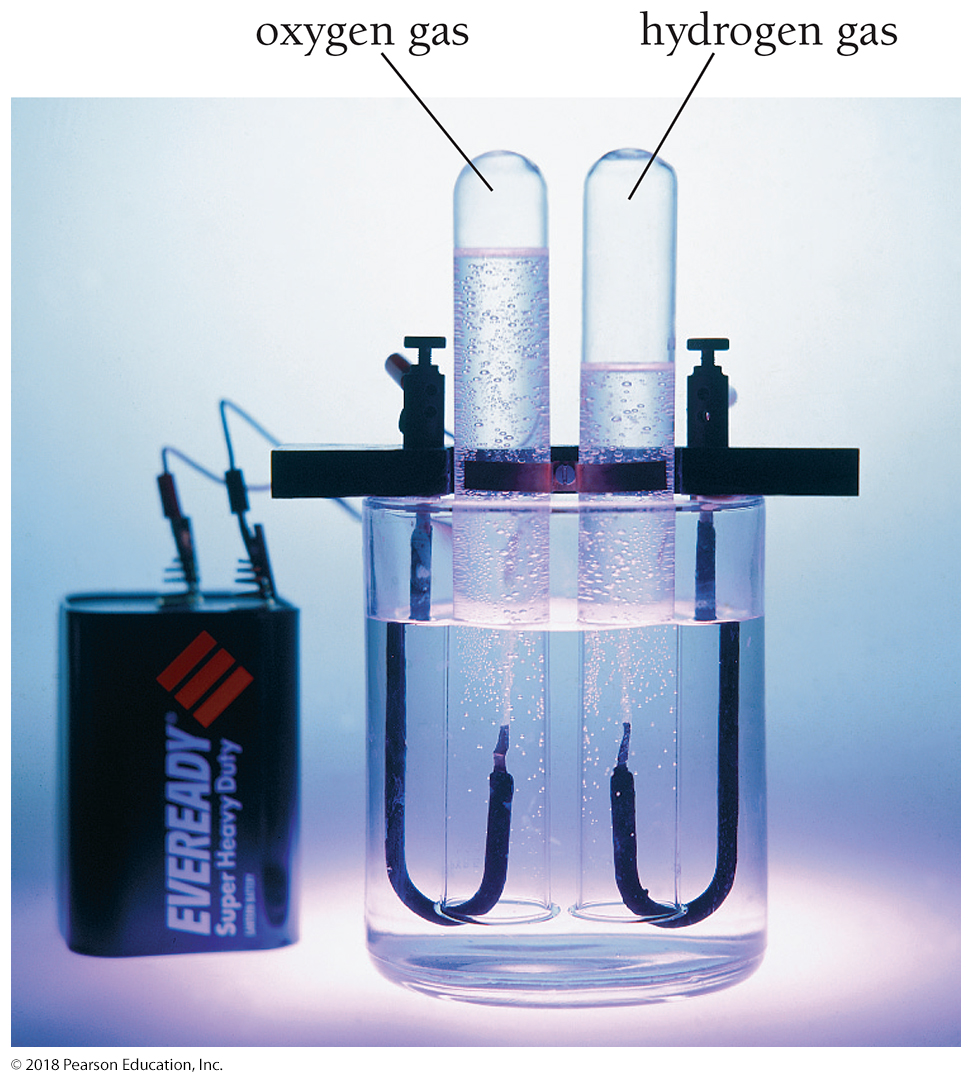 Calculating an Empirical Formula from Experimental Data: Decomposition of Water to 3.0 g H and 24 g O
How many moles of each element are formed during the decomposition of water? 
Divide the experimental mass of each element by the molar mass of that element.






There are 3 mol of H for every 1.5 mol of O.
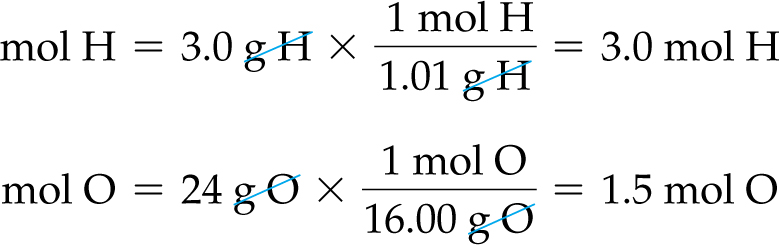 Calculating an Empirical Formula from Experimental Data: Decomposition of Water to 3.0 g H and 24 g O
Write a pseudo-formula for water:H3O1.5
To get whole-number subscripts in our formula, divide all the subscripts by the smallest one, in this case 1.5.



Our empirical formula for water, which in this case also happens to be the molecular formula, is H2O.
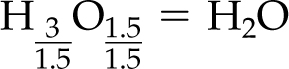 Obtaining an Empirical Formula from Experimental Data
Write down (or calculate) as given the masses of each element present in a sample of the compound. If you are given mass percent composition, assume a 100-g sample and calculate the masses of each element from the given percentages.
Convert each of the masses in Step 1 to moles by using the appropriate molar mass for each element as a conversion factor.
Write down a pseudo-formula for the compound, using the moles of each element (from Step 2) as subscripts.
Divide all the subscripts in the formula by the smallest subscript.
If the subscripts are not whole numbers, multiply all the subscripts by a small whole number (see the following table) to arrive at whole-number subscripts.
Conversion of Fractional Subscripts to Whole Numbers
If, after dividing by the smallest number of moles, the subscripts are not whole numbers, multiply all the subscripts by a small whole number to arrive at whole-number subscripts.
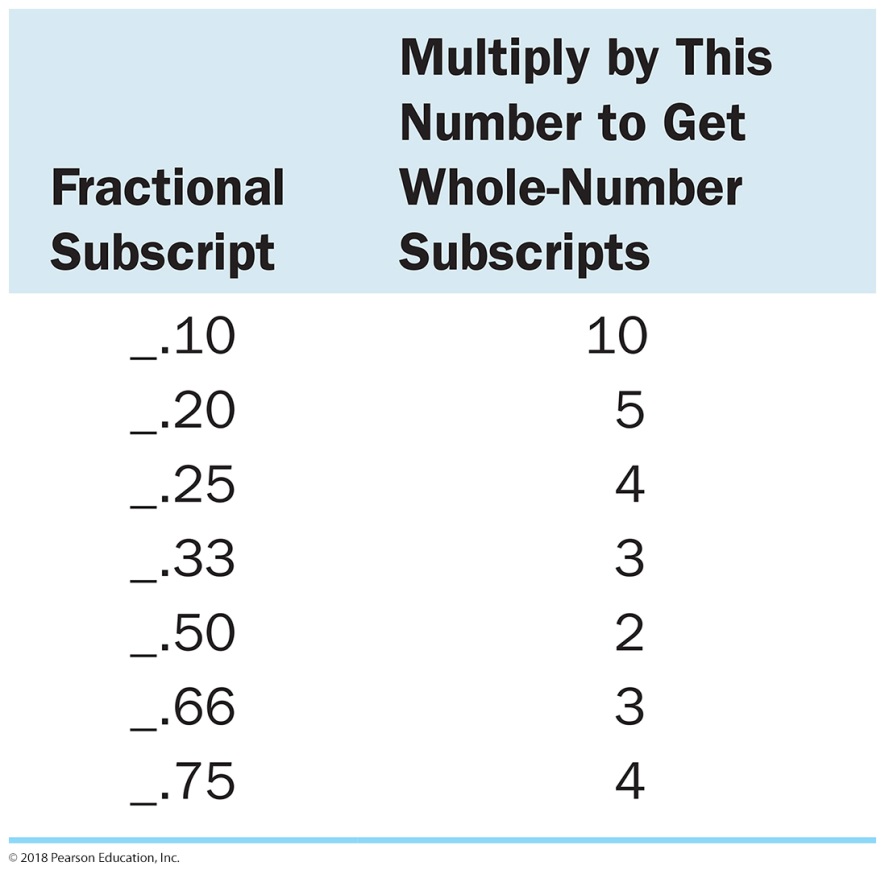 Example 6.12	Calculating an Empirical Formula from Reaction Data
A 3.24-g sample of titanium reacts with oxygen to form 5.40 g of the metal oxide. What is the empirical formula of
the metal oxide?
You are given the mass of titanium and the mass of the metal oxide that forms. You are asked to find the empirical formula. You need to recognize this problem as one requiring a special procedure and apply that procedure, which is outlined below.

GIVEN     3.24 g Ti
5.40 g metal oxide

FIND   empirical formula

1.  Write down (or calculate) the masses of each element present in a sample of the compound.

In this case, you are given the mass of the initial Ti sample and the mass of its oxide after the sample reacts with oxygen. The mass of oxygen is the difference between the mass of the oxide and the mass of titanium.

SOLUTION   
3.24 g Ti
mass O = mass oxide – mass titanium
		= 5.40 g – 3.24 g
		= 2.16 g O
Example 6.12	Calculating an Empirical Formula from Reaction Data
Continued
2.  Convert each of the masses in Step 1 to moles by using the appropriate molar mass for each element as a conversion factor.







3.  Write down a pseudoformula for the compound, using the moles of each element obtained in Step 2 as subscripts.

Ti0.0677O0.135

4.  Divide all the subscripts in the formula by the smallest subscript.
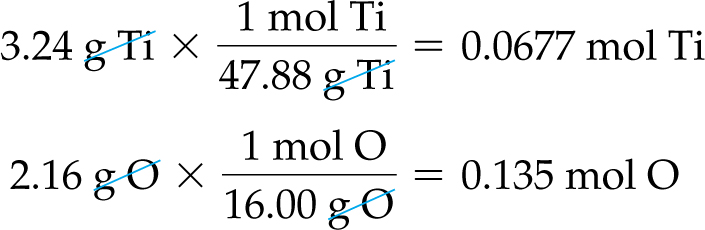 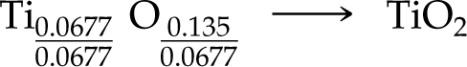 Example 6.12	Calculating an Empirical Formula from Reaction Data
Continued
5.  If the subscripts are not whole numbers, multiply all the subscripts by a small whole number to arrive atwhole-number subscripts.

	As the are already whole numbers, this last step is unnecessary. The correct empirical formula is TiO2.

Skillbuilder 6.12 |  Calculating an Empirical Formula from Reaction Data 
A 1.56-g sample of copper reacts with oxygen to form 1.95 g of the metal oxide. What is the formula of the metal oxide?

For More Practice
Problems 95, 96, 97, 98.
Calculating Molecular Formulas for Compounds from Empirical Formulas and Molar Masses
The molecular formula is always a whole-number multiple of the empirical formula.
We need to find n in the expression
Molecular formula = CH2O × n
We can find n in the expression
Molar mass = Empirical formula molar mass × n
Solving for n,
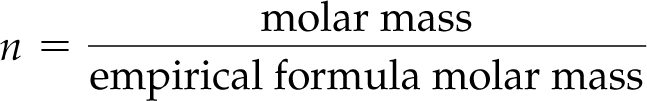 Calculating Molecular Formulas for Compounds: Fructose
Find the molecular formula for fructose (a sugar found in fruit) from its empirical formula, CH2O, and its molar mass, 180.2 g/mol. 

The molecular formula is a whole-number multiple of CH2O.
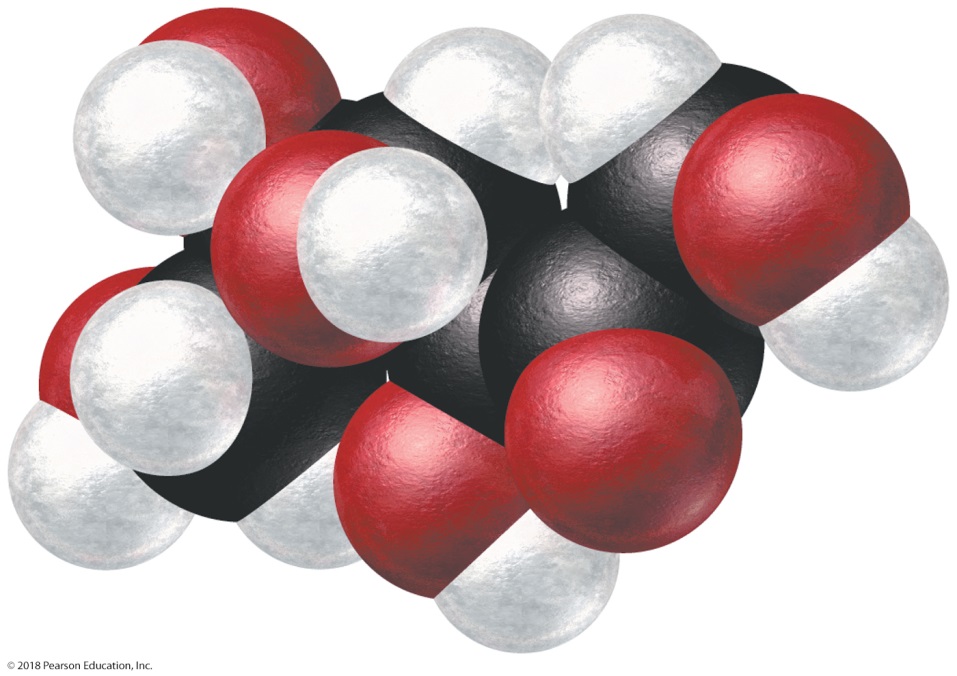 Calculating Molecular Formulas for Compounds: Fructose
For fructose, the empirical formula molar mass is as follows:
Empirical formula molar mass = 1(12.01) + 2(1.01) + 16.00 = 30.03 g/mol
Therefore, n is



We can then use this value of n to find the molecular formula.
Molecular formula = CH2O × 6 = C6H12O6
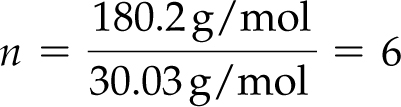 Calculating Molecular Formulas for Compounds
Use the molar mass (which is given) and 
the empirical formula molar mass (which you can calculate based on the empirical formula) 
to determine n (the integer by which you must multiply the empirical formula to get the molecular formula). 
Multiply the subscripts in the empirical formula by n to arrive at the molecular formula.
Chapter 6 in Review
The Mole Concept: 
The mole is a specific number (6.022 × 1023) that allows us to easily count atoms or molecules by weighing them.
One mole of any element has a mass equivalent to its atomic mass in grams.
One mole of any compound has a mass equivalent to its formula mass in grams. 
The mass of 1 mol of an element or compound is its molar mass.
Chapter 6 in Review
Chemical Formulas and Chemical Composition: 
Chemical formulas indicate the relative number of each kind of element in a compound. 
These numbers are based on atoms or moles. 
By using molar masses, the information in a chemical formula can be used to determine the relative masses of each kind of element in a compound. 
The total mass of a sample of a compound can be related to the masses of the constituent elements contained in the compound.
Chapter 6 in Review
Empirical and Molecular Formulas from Laboratory Data: 
We can refer to the relative masses of each kind of element within a compound to determine the empirical formula of the compound. 
If the chemist also knows the molar mass of the compound, he or she can also determine its molecular formula.
Chemical Skills Learning Objectives
LO: Convert between moles and number of atoms.
LO: Convert between grams and moles.
LO: Convert between grams and number of atoms or molecules.
LO: Convert between moles of a compound and moles of a constituent element.
LO: Convert between grams of a compound and grams of a constituent element.
LO: Use mass percent composition as a conversion factor.
LO: Determine mass percent composition from a chemical formula.
LO: Determine an empirical formula from experimental data.
LO: Calculate a molecular formula from an empirical formula and molar mass.